THE NATURAL WORLD
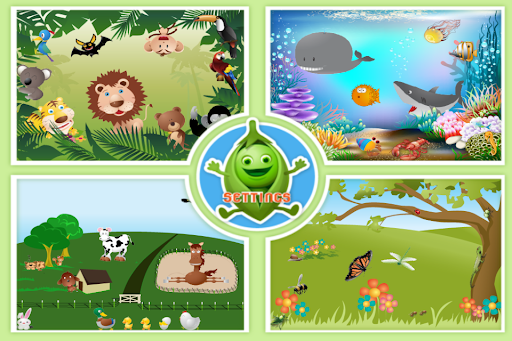 HAS GOT   (TENER)
Usamos has got cuando nos referimos a otra persona, animal o cosa, y queremos decir lo  que tienen. Para describirlos físicamente.
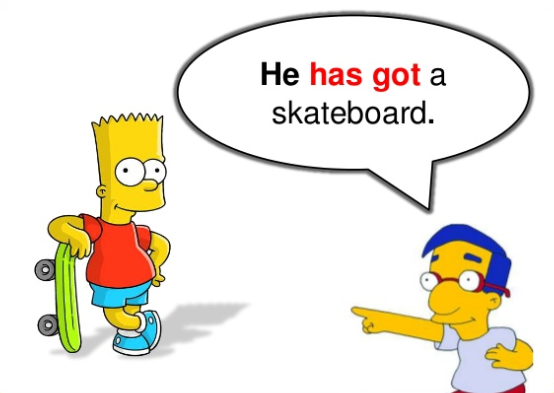 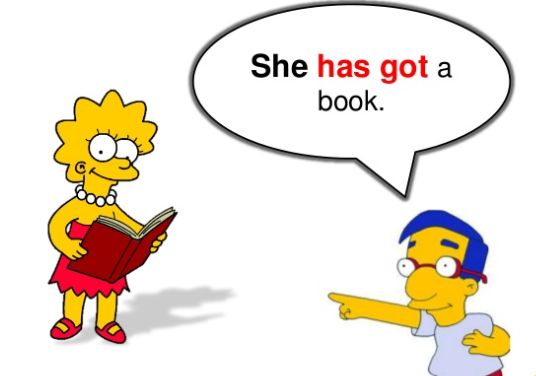 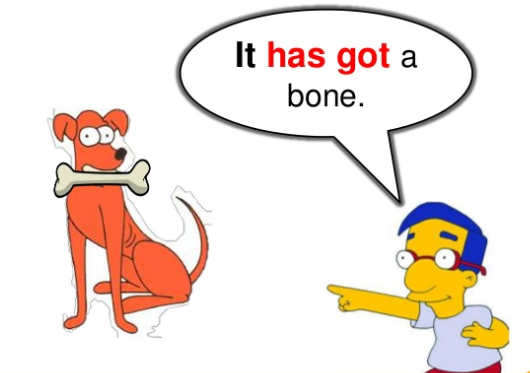